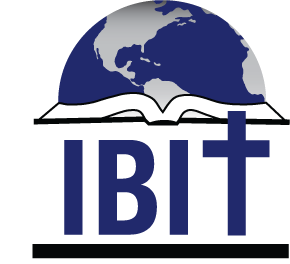 Misión
Hacer discípulos que hacen otros discípulos, plantando y nutriendo iglesias que son:

Bíblicas
Evangelísticas
Maduras
Relevantes
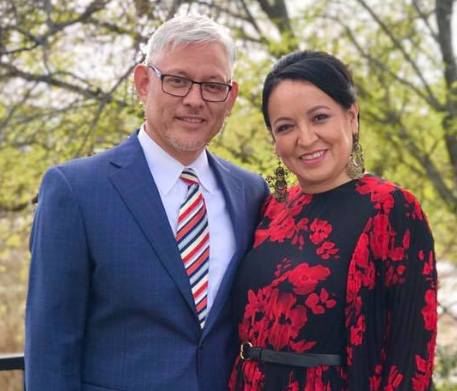 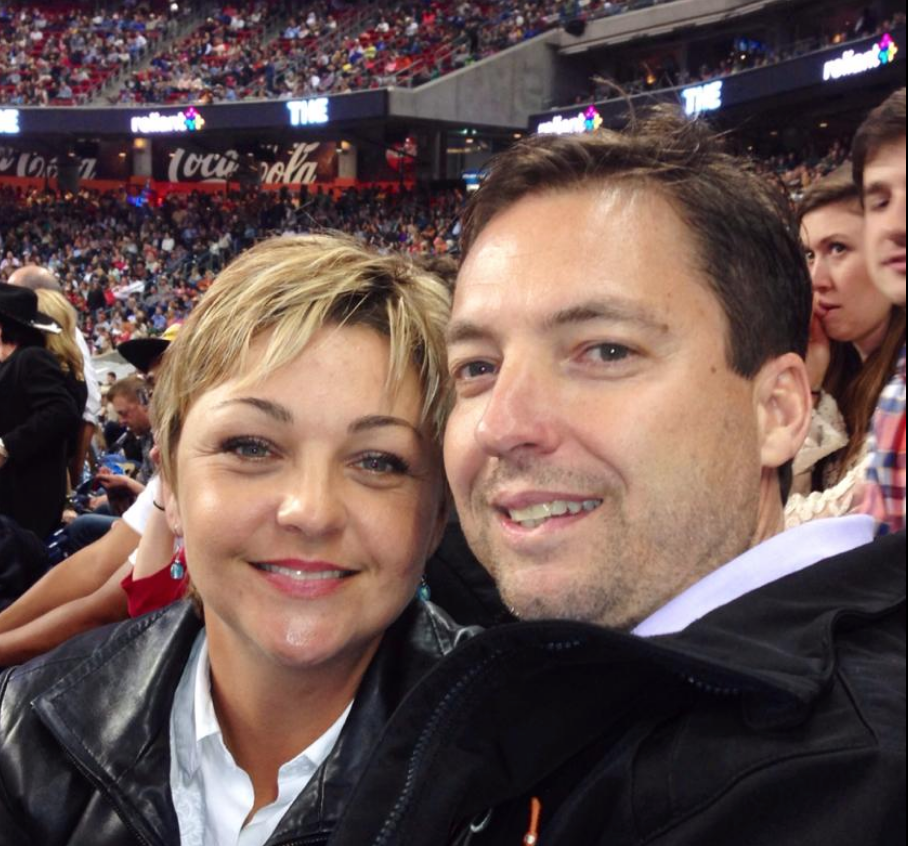 CUERPO DIRECTIVO 2020
Gustavo and Micaela Villanueva
Greg and Jamie Lemon
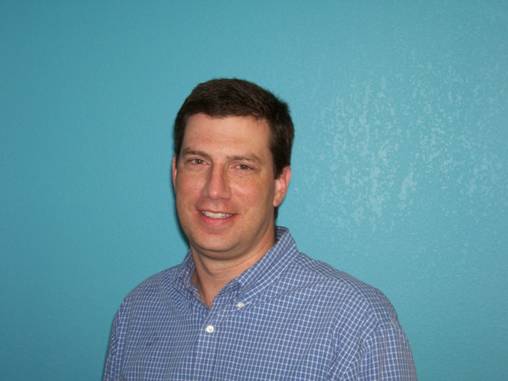 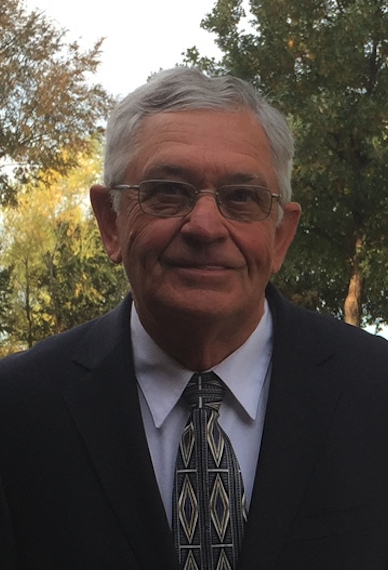 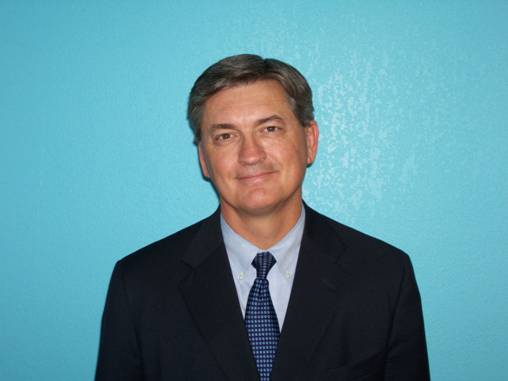 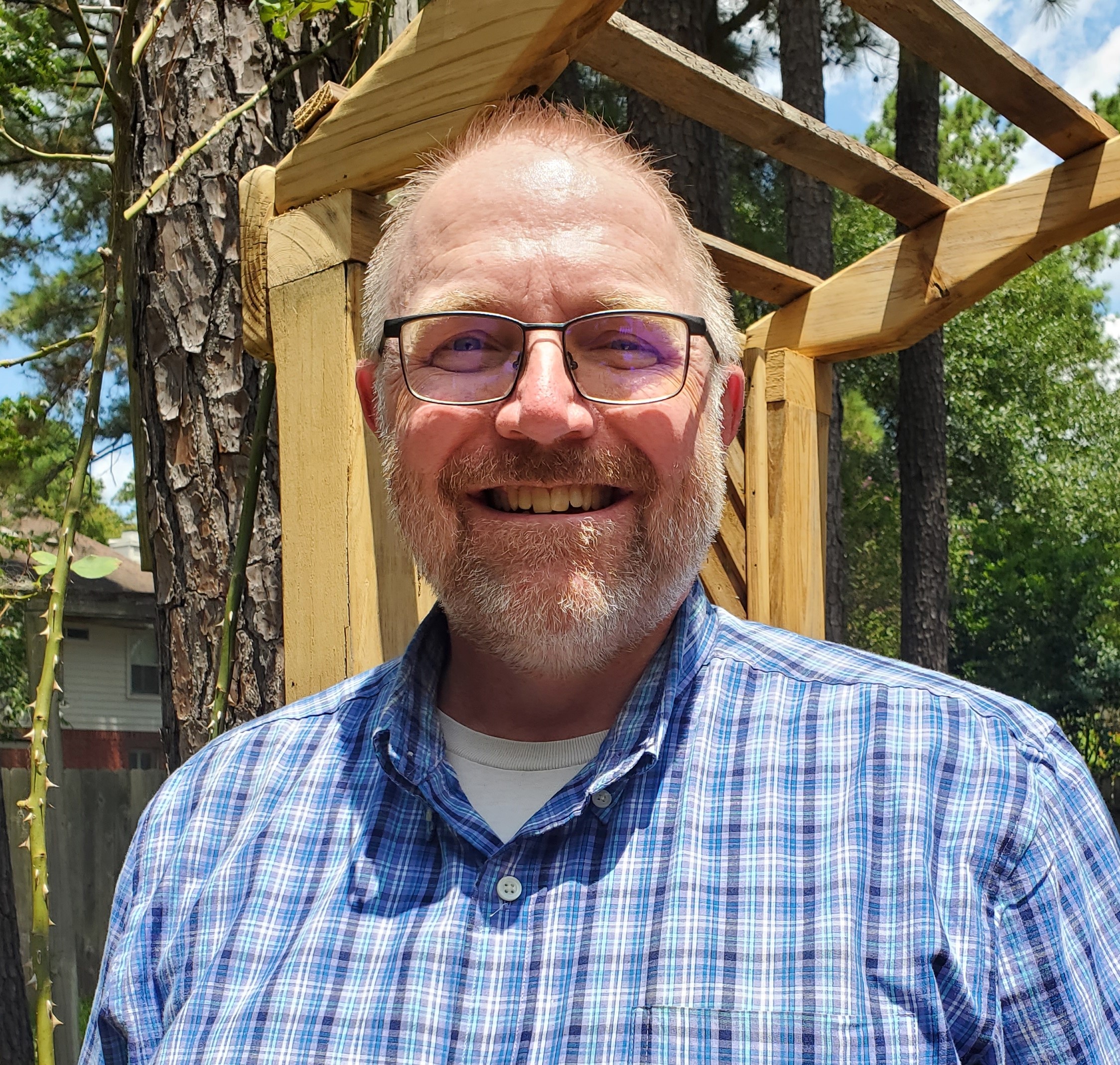 Alan Mashburn
Paul Gidden
Lewis Norman
Randy King
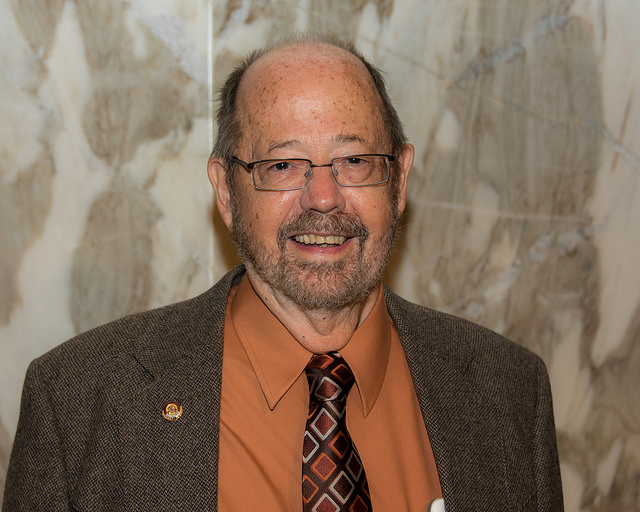 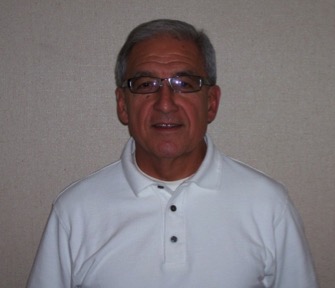 Flo Mata
Dick Nill
Valores de IBIT

Amor
Respeto
Diálogo abierto
Pasión para buscar la verdad y aprender JUNTOS
Unidad en el corazón del evangelio-- I Cor. 15:1-4, Mat. 22:37-40, Mat. 23:23, Ef. 4:4-6, etc)
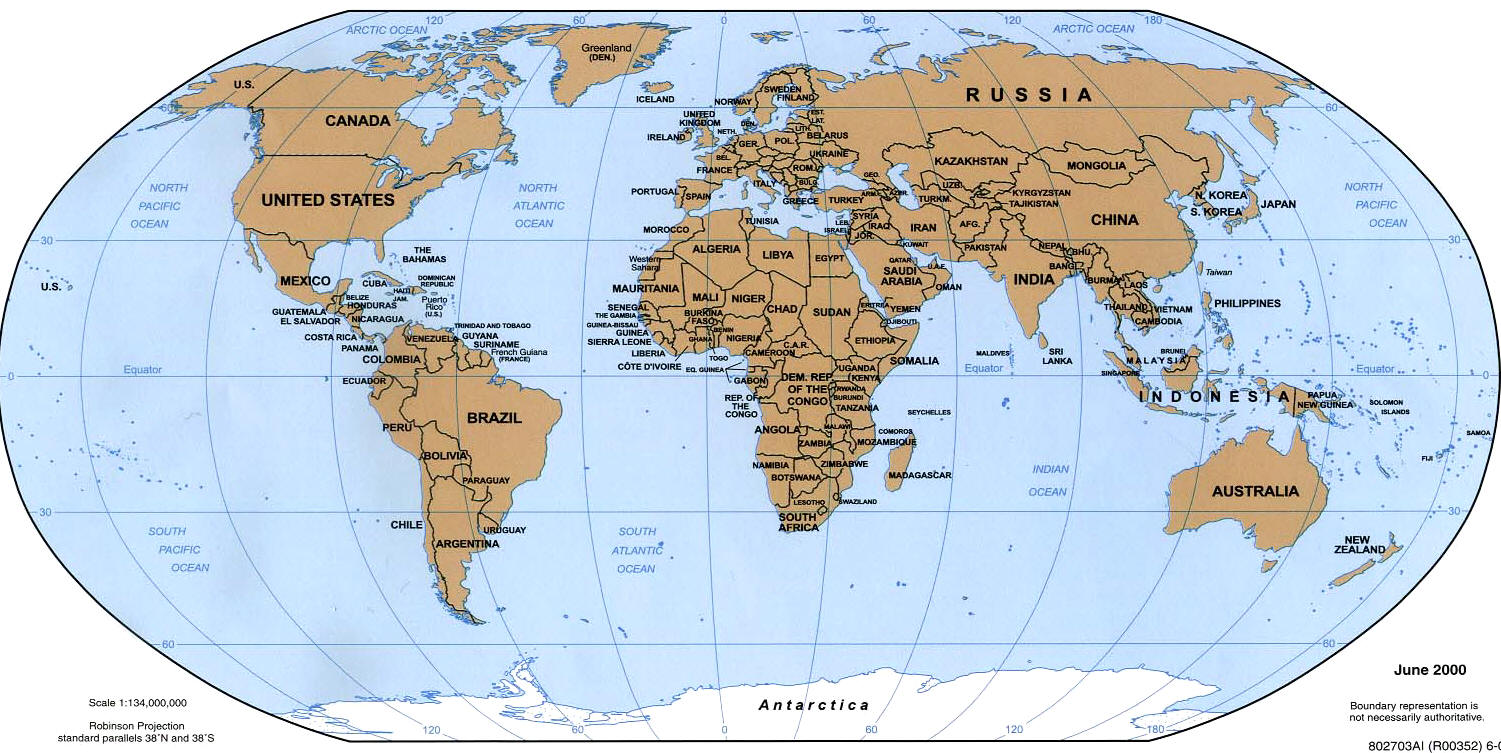 v
Valencia, Spain
v
v
v
v
v
v
Paises con sitios de video conferencias (amarillo):  18
Alumnos visitan de 116 paises en total
710 alumnus actuales, y más de 5000 total desde el comienzo
¡3350+ alumnos de IBIT en el mundo!
100+ alumnos en clases intensivas,
Interactivas, en vivo

700+ alumnos en línea



                2550+ alumnos de las EBL 
                            (discos duros)
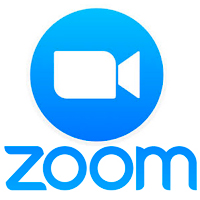 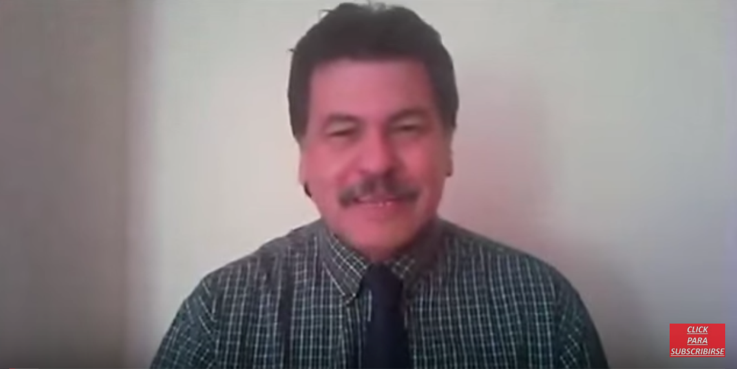 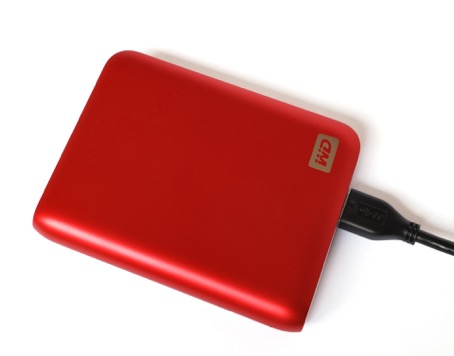 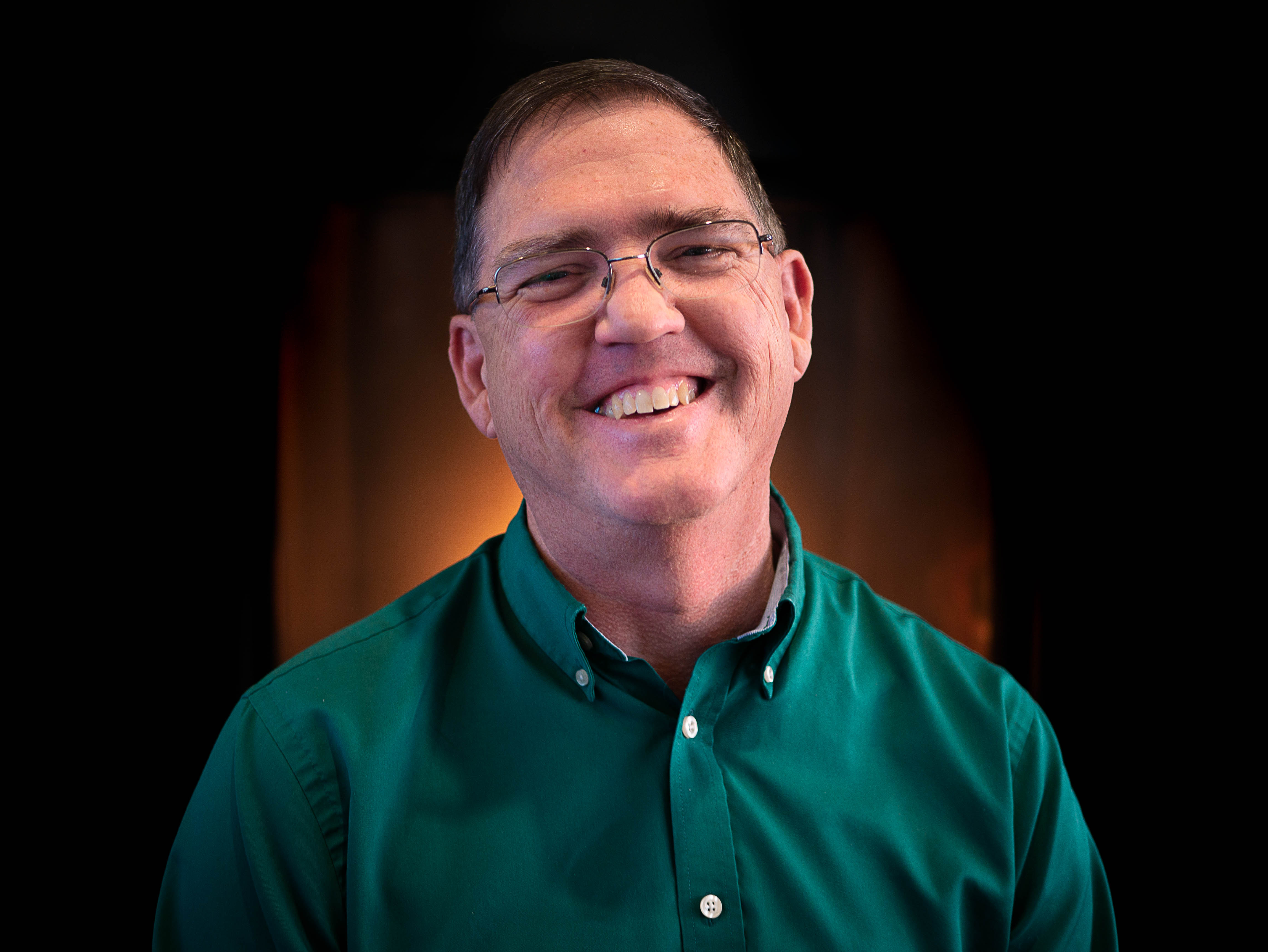 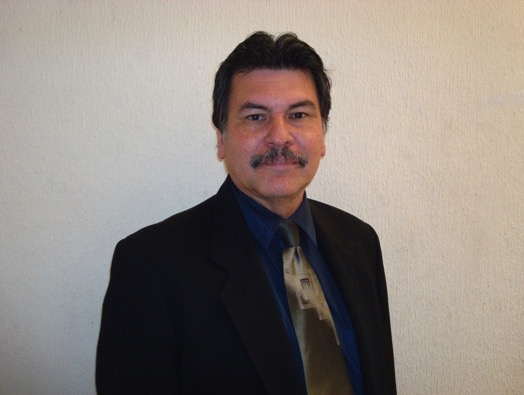 Dirección
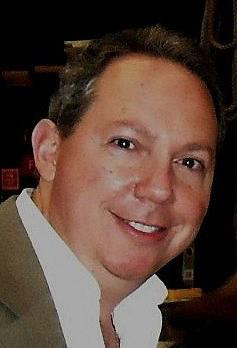 Esteban Austin
Director
Carlos Camacho
Supervisor de obras
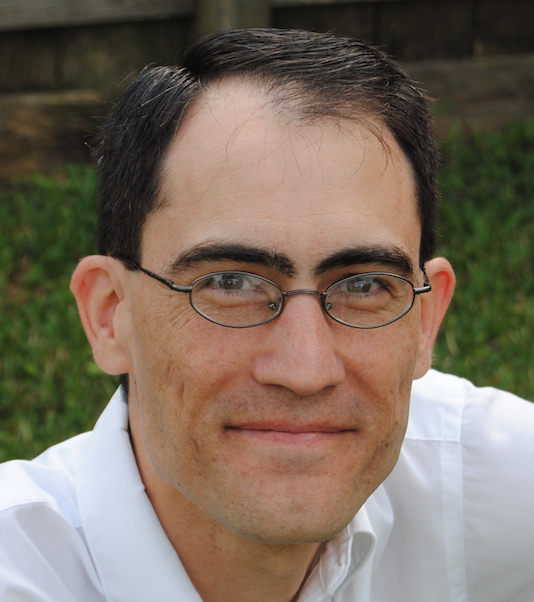 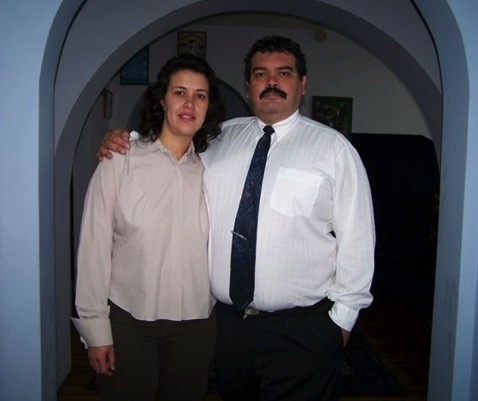 Daniel Urdaneta,
Especialista, tecnología
Kevin Montgomery
Director asistente
Pedro y Silvia del Pozo
Coordinadores, cursos en línea
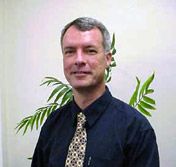 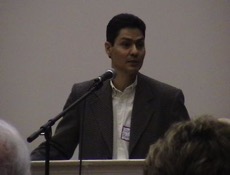 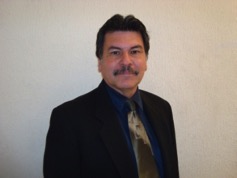 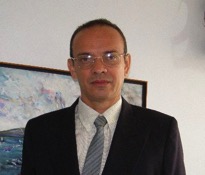 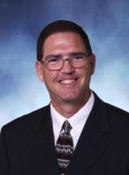 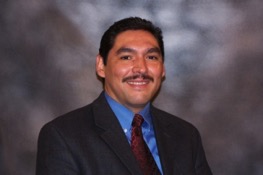 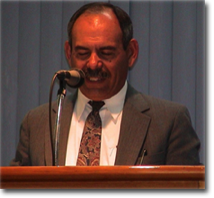 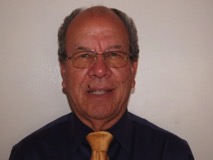 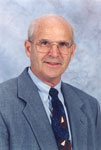 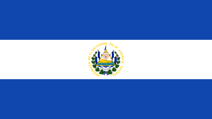 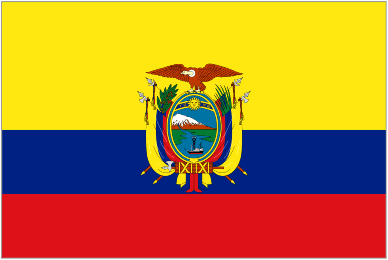 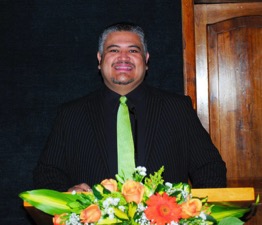 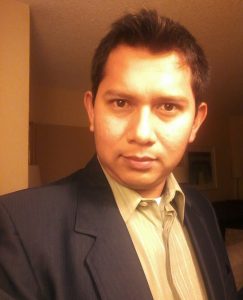 25 teachers, 7 countries
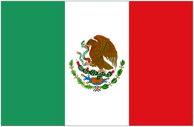 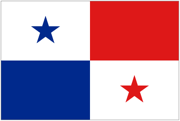 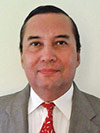 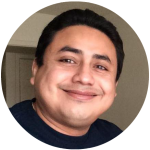 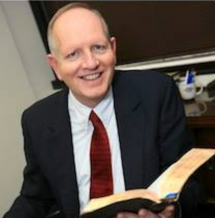 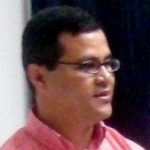 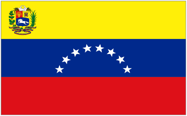 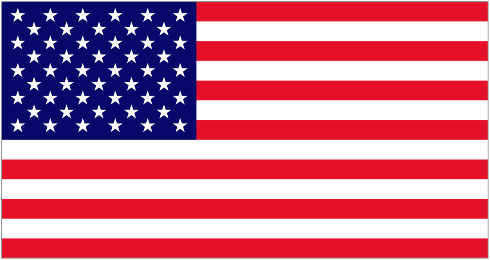 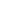 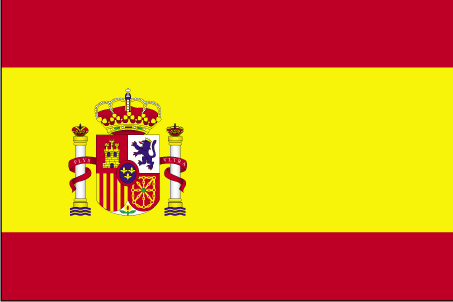 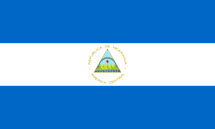 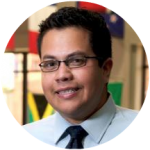 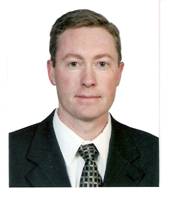 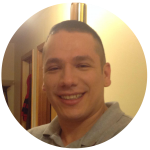 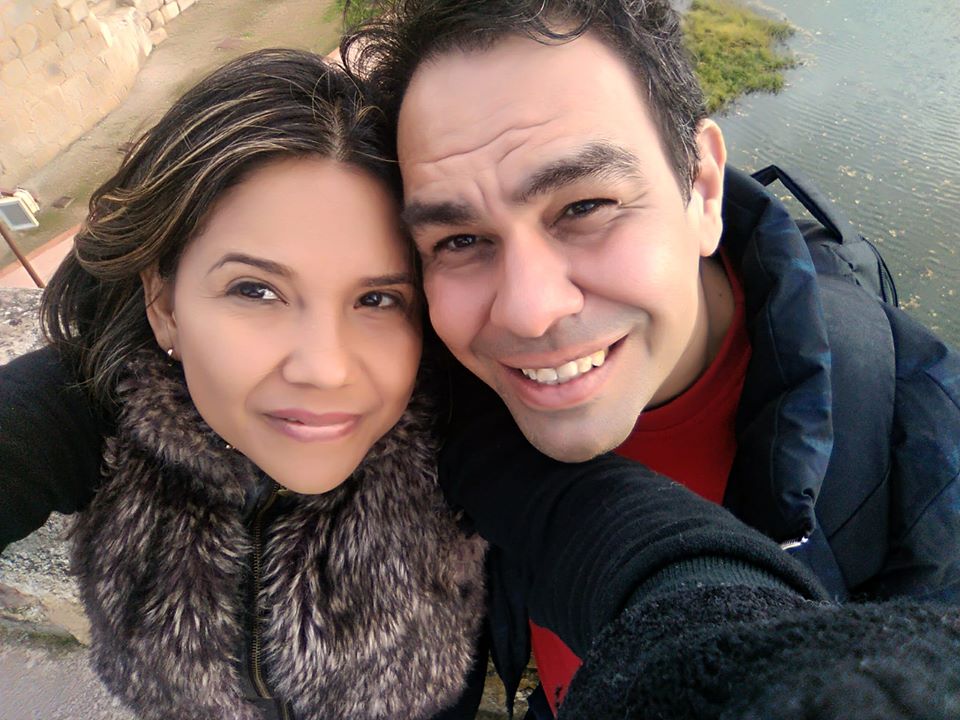 26 maestros, 
8 países!
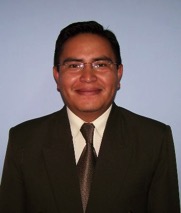 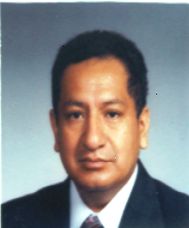 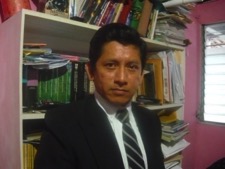 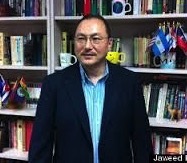 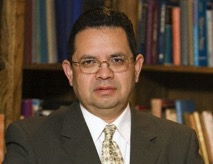 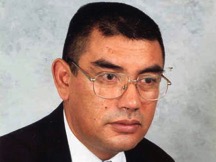 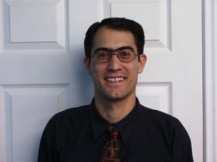 2020—Décimoquinta Graduation
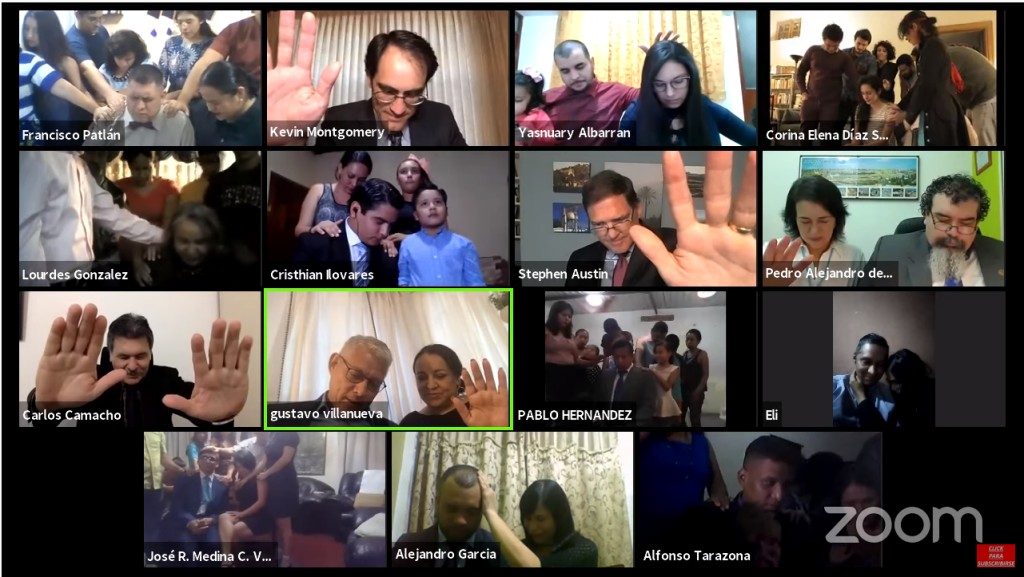 Total de graduados:
 ¡124!
Certificación de AETH
En agosto, después de un proceso que duró casi dos años, IBIT recibió la noticia de la Asociación de Estudios Teológicos Hispanos que ellos han certificado nuestro diploma de la Licenciatura en el Ministerio y Estudios Bíblicos. 

Esta certificación es otorgado en colaboración con la Asociación de Escuelas Teológicas, la agencia principal que acredita los seminarios en los Estados Unidos.

Este es un aval valioso de nuestro programa, el cual permite que nuestros graduados apliquen para estudiar en cualquier seminario de los Estados Unidos, si desean.
Un Impacto Creciente en el Mundo
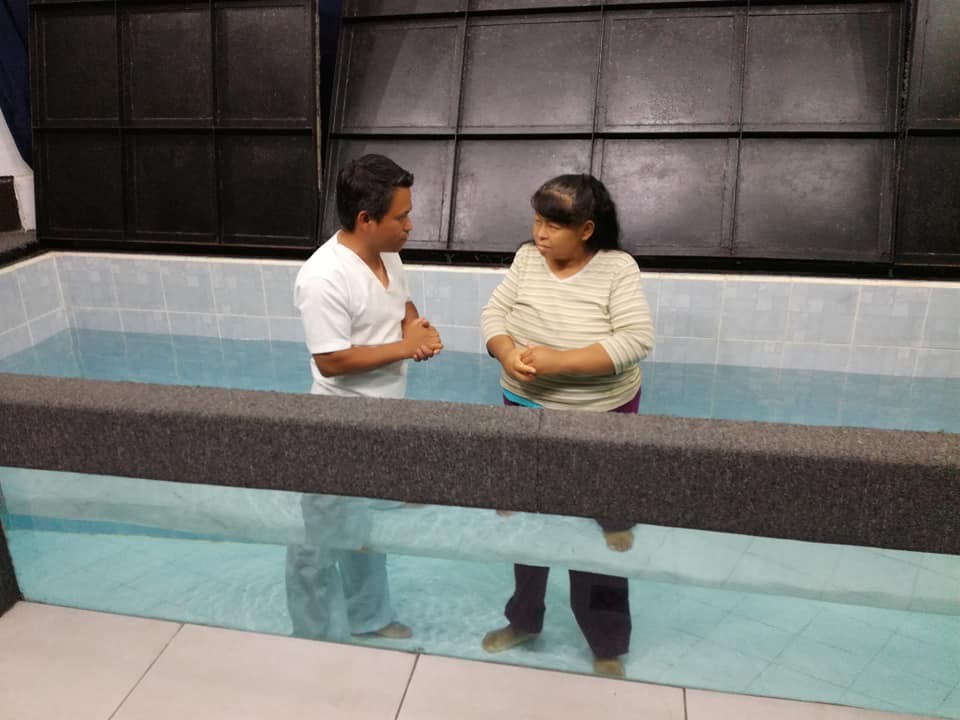 Tenemos 176 graduados y/o alumnos actuales que trabajan en 112 congregaciones en 77 ciudades en 18 países
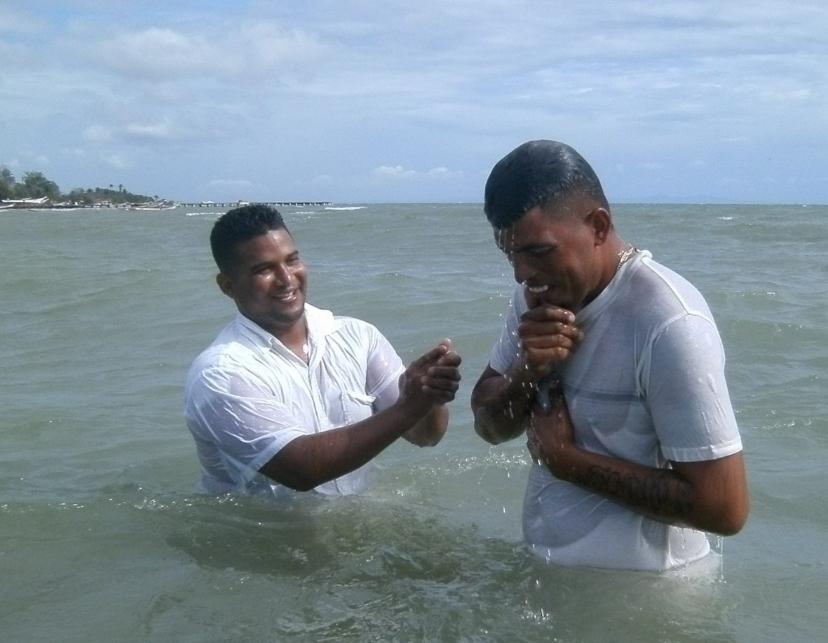 4450+ bautismos y 63 nuevas iglesias plantadas en el mundo desde el 2009

(Más los que no fueron reportados
29 julio, 2020)
11mo clase de becados de IBIT 
Agosto, 2020-2022
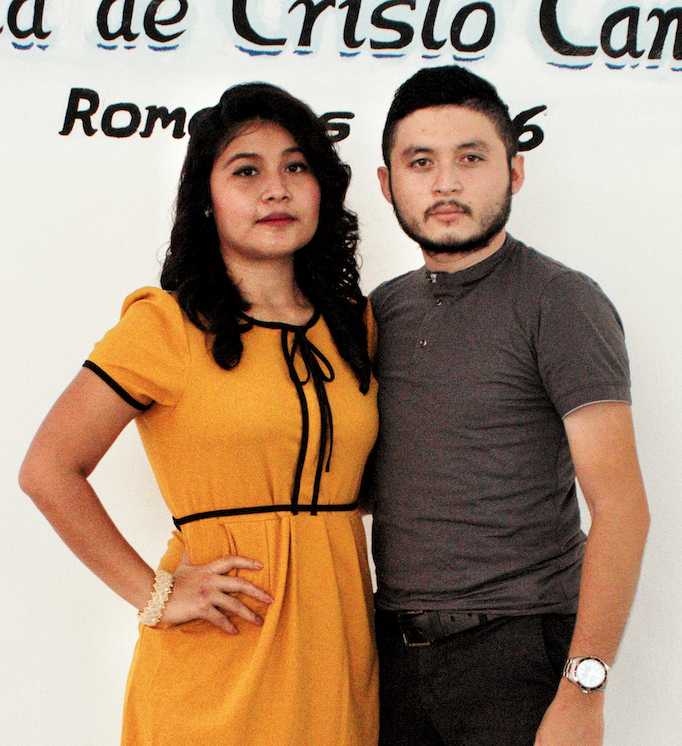 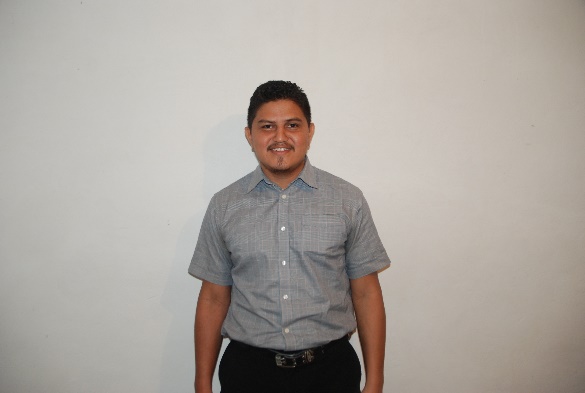 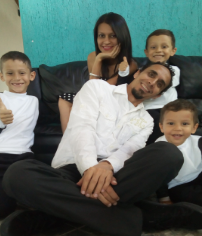 Abraham Ancona, 
y esposa Thanis, Mexico
Leonardo Balladares
Nicaragua
Leonardo Capodicasa,     esposa Dayana, familia
Venezuela
Reiner Hernandez, Adriana, 
familia, Colombia
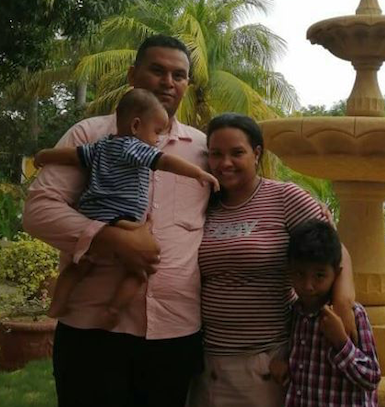 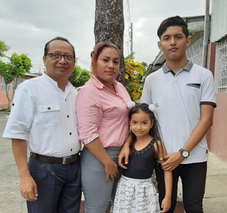 Bismarck Castaneda, esposa Tania, familia Nicaragua
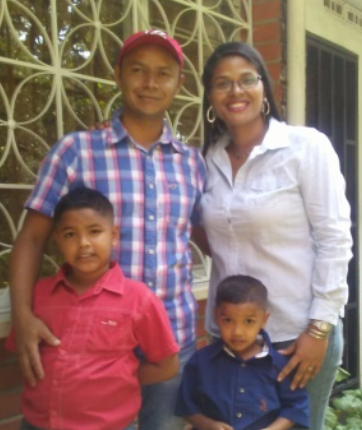 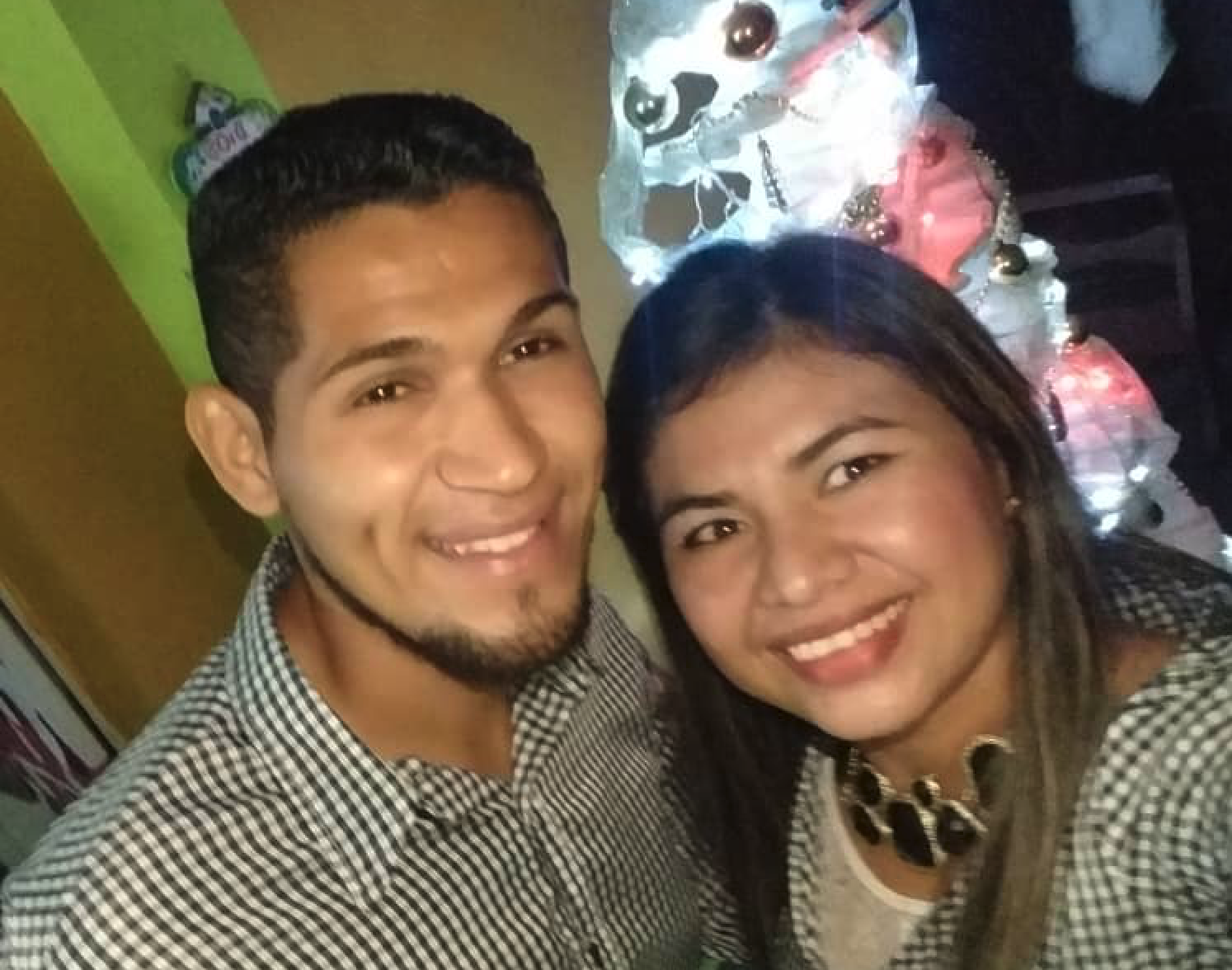 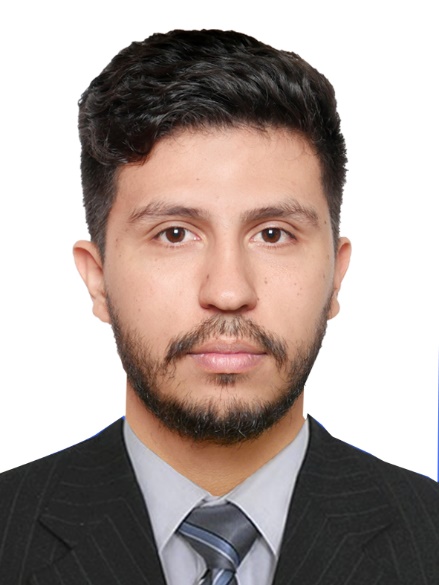 Yheison Parada, Grecia
Venezuela
Juan Montaño
Colombia
Elizabeth Tabares, esposo Yamil, familia, Colombia
Estefani Sanchez, esposo Marco,
 familia, Bolivia
Alejandro Mena, 
esposa Jennifer, Nicaragua
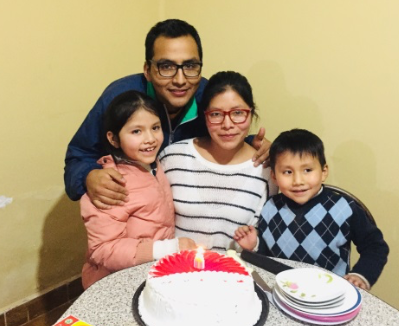 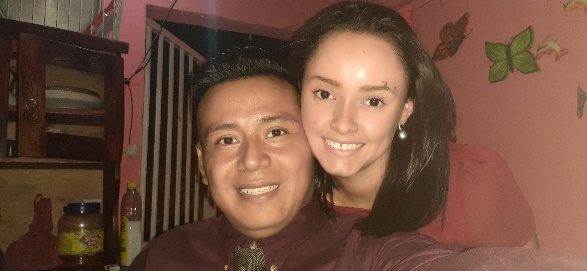 ACTIVIDADES
Mínimo 10 horas por semana, supervisadas, en la obra práctica de la iglesia y el ministerio
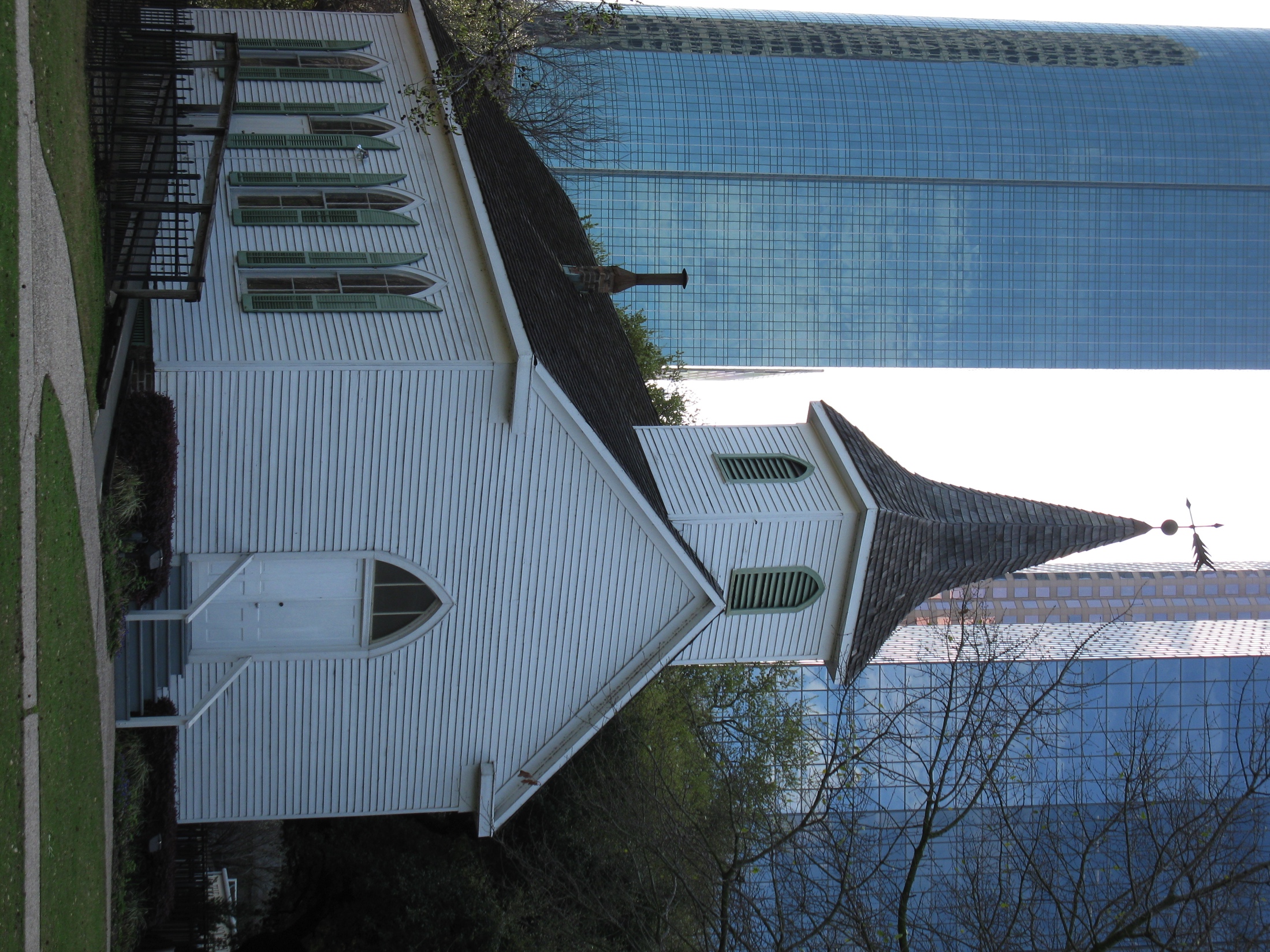 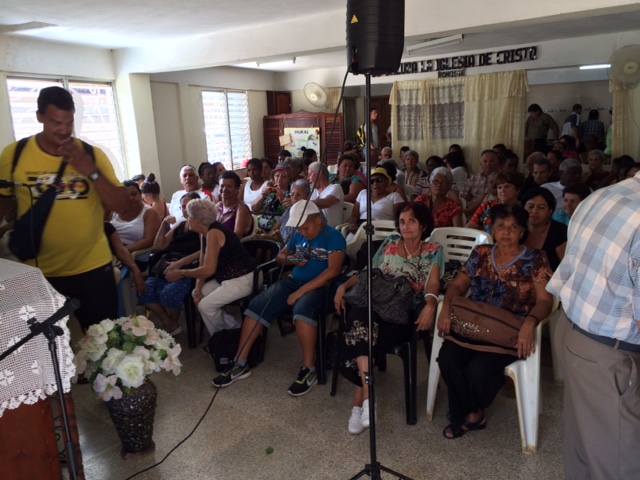 Representantes de 35 iglesias de Cuba
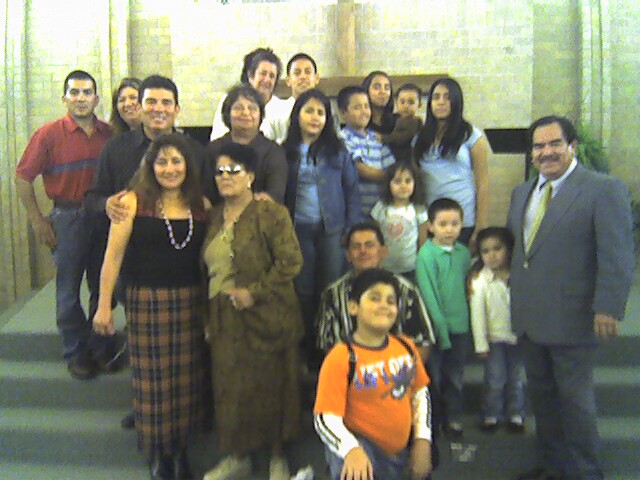 La Puerta—Agustin Garcia
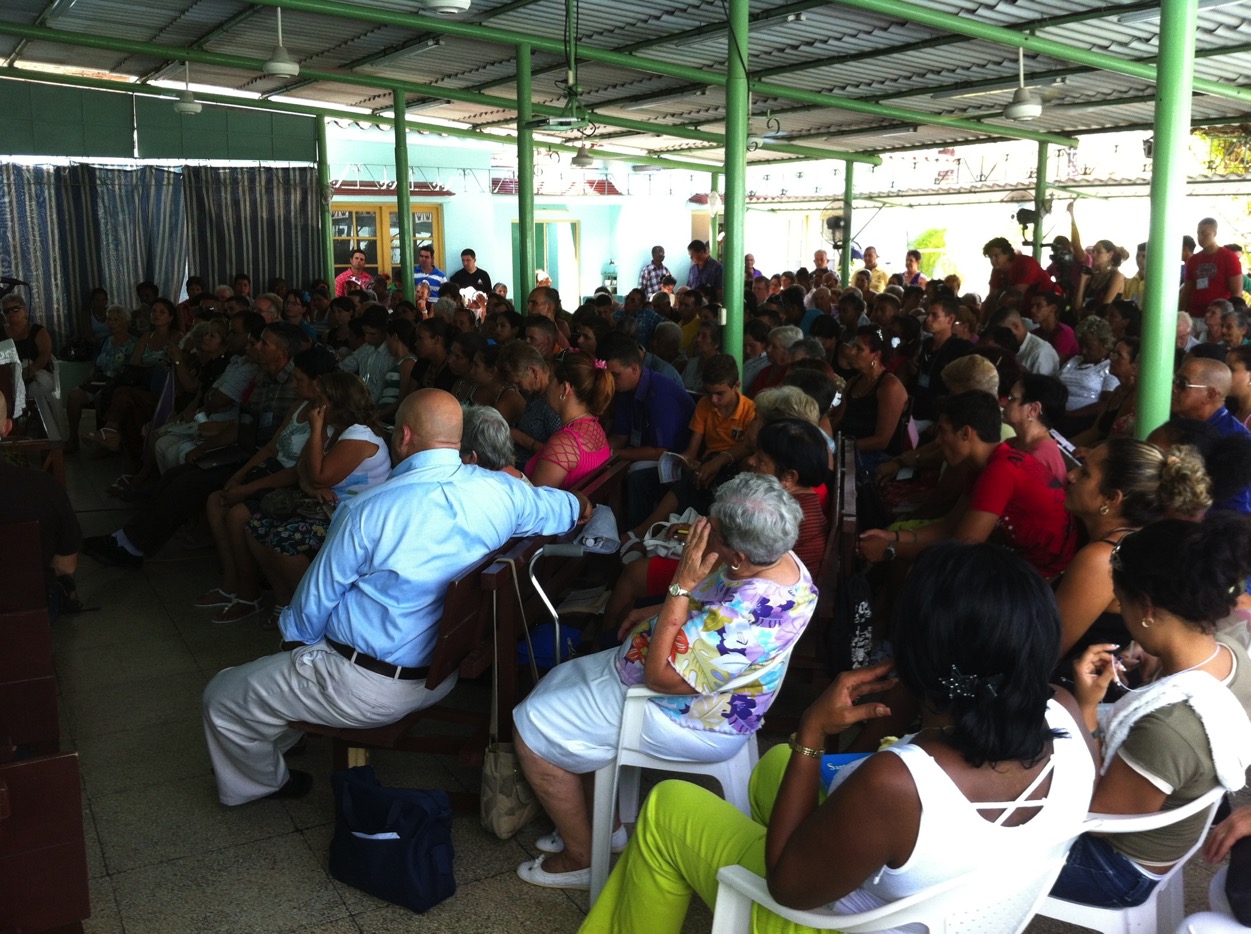 Matanzas, Cuba 
¡Plantó 50 congregaciones desde el 2006!
VIDEO-
CONFERENCIAS
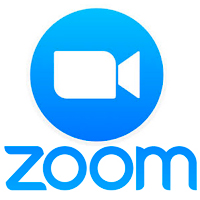 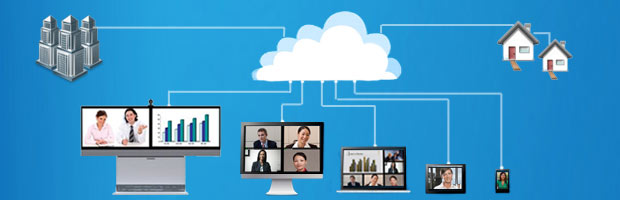 ¡Hasta 25 sitios visibles a la vez
 en la pantalla!
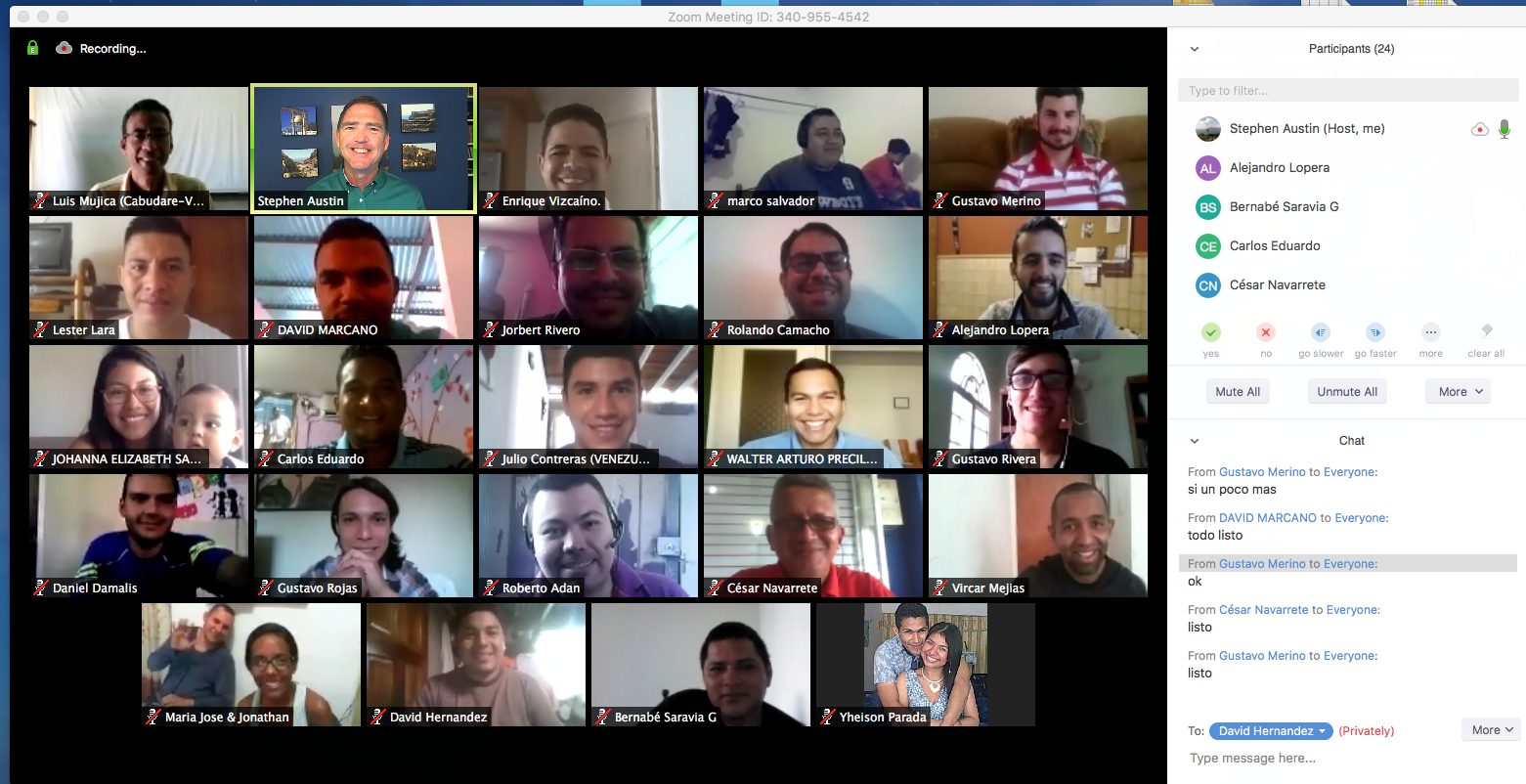 Chat público y privado
Varias formas de compartir 
en la pantalla
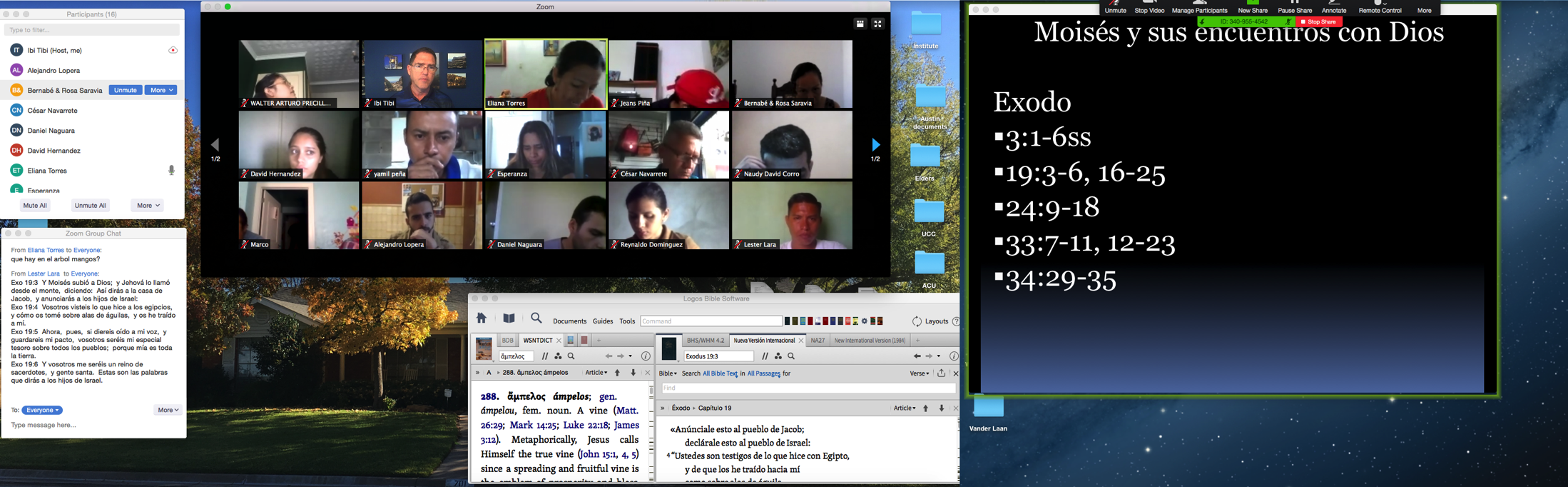 Ventajas

Hasta 25 sitios en pantalla a la vez
El sistema de IBIT tiene capacidad para 10,800 usuarios a la vez (300 en cada una de las 36 salas virtuales)
Facil de conectarse y usar
Accesible de cualquier lugar del mundo que tenga Internet (¡aun un parque en Cuba!)
Barato, fácil expandirlo, todo virtual, actualizado continuamente.
Otras Ventajas

Habilidad de grabar a la computadora personal, o a la Nube
Habilidad de compartir un pizarrón blanco de forma interactiva.
Habilidad de compartir cualquier documento e ilustrarlo.
Habilidad de compartir videos
Habilidad de dividirse en grupos pequeños dentro de la sala
Control administrativo excelente
¿QUÉ SE NECESITA PARA ZOOM?
Computadora con velocidad y RAM normal 
Webcámara
Micrófono 
Conexiones al internet con velocidades de por lo menos 384k de subida y 1 Mb de bajada.
Software de Zoom (gratis)
Acceso a sistema de Zoom de IBIT
Videoteca en la Nube
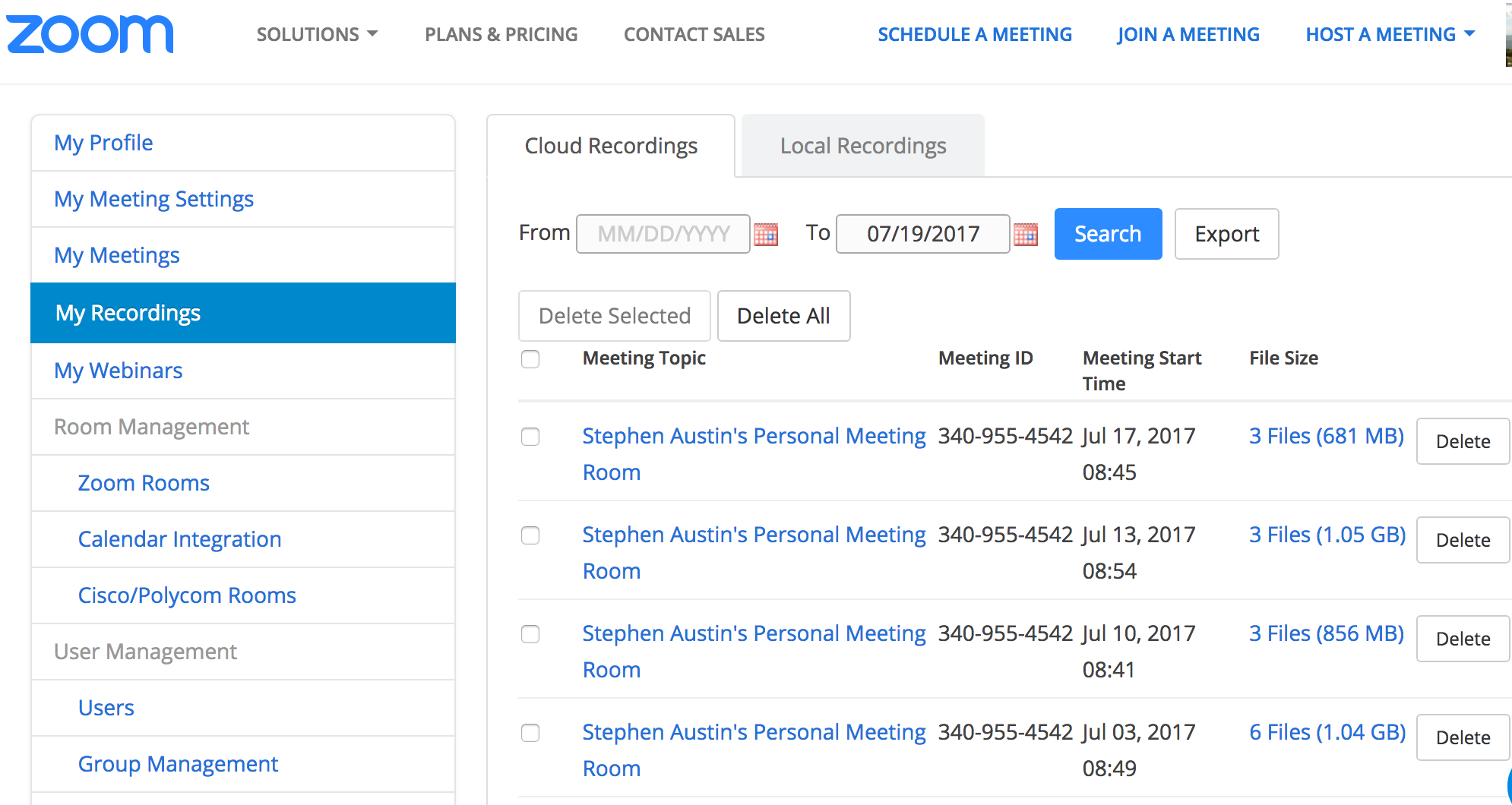 Actividades del Reino de Dios con Zoom
Clases interactivas en vivo, normales
50+ cursos ofrecidos en el año escolar 2019-2020
25 horas por semana
Seminarios algunos sábados
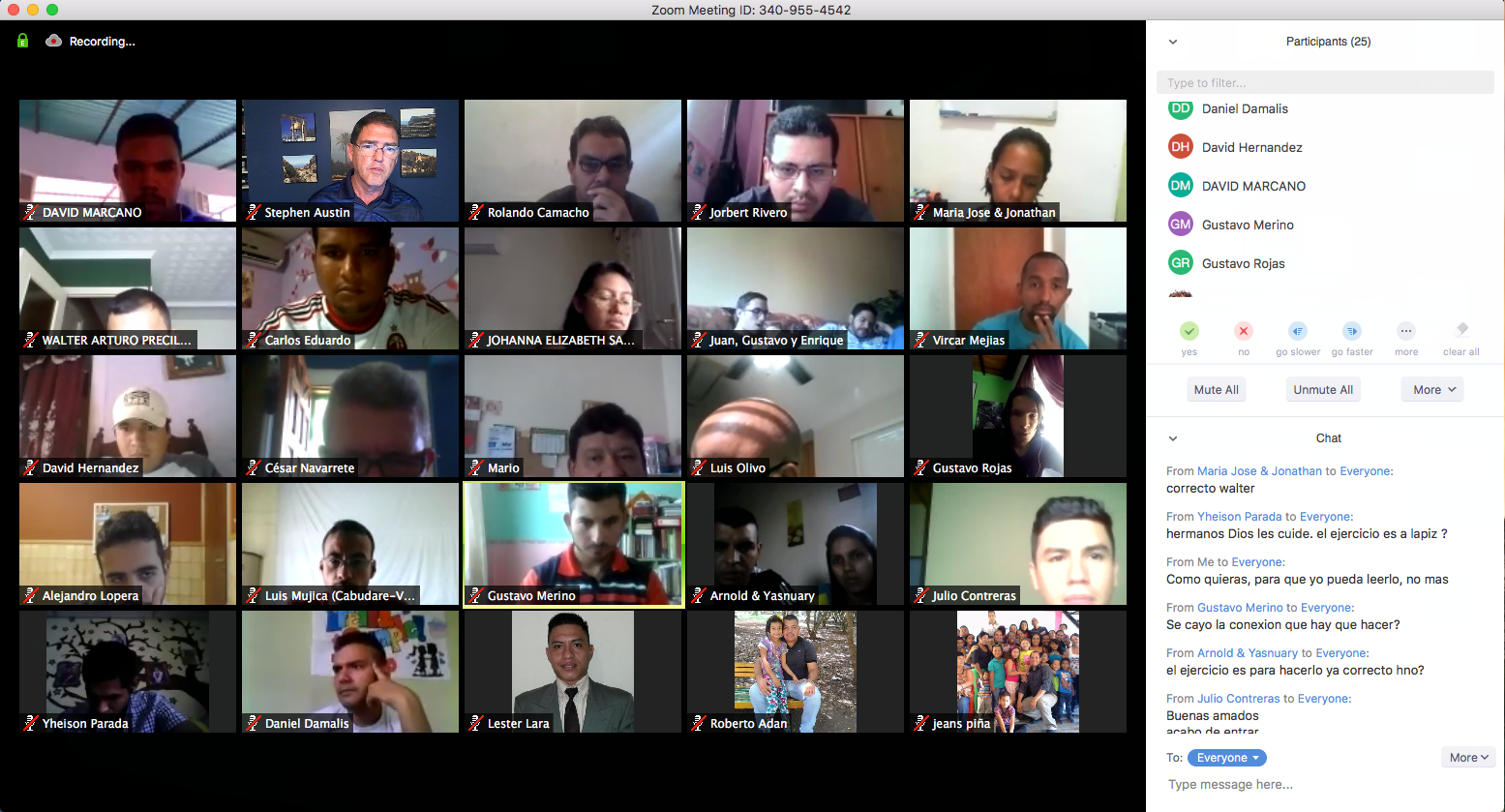 Otras actividades actuales, pasadas, o futuras

Seminarios o retiros
Cursos de nivel maestría
Mentorear por ministros, ancianos, profesionales, o misioneros
Entrenamiento de equipos de misioneros
Consejería personal o matrimonial
Clases para refugiados
¡Aun bodas y bautismos!
VIDEO CURSOS EN LÍNEA
Ya en ibitenlinea.org

En preparación
Proverbios—La mujer santa
Evangelización--Cuba
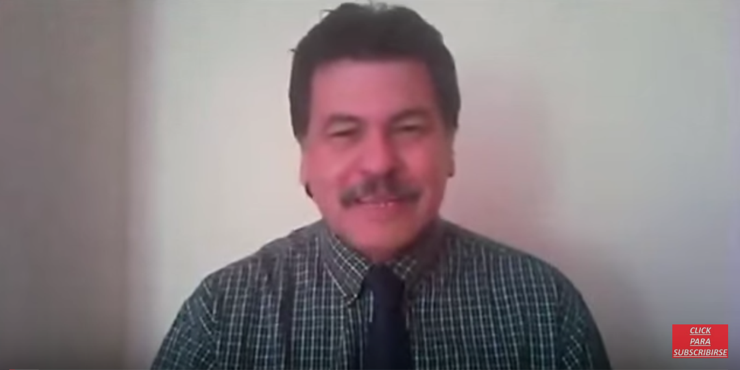 Disponibles ya—40 cursos
				
Antiguo Testamento	Nuevo Testamento		Herramientas			Ministerio
AT 1, 2, 3, 4 	 		Vida de Cristo 1, 2 		Hebreo 1	, 2			Formación Espiritual
Libros sapienciales		Hechos			    	Griego 1, 2 			Hogar Cristiano
Isaías 				Romanos/Gálatas	 	Hermen./Exeg. 1, 2	 	Consejería
Jeremías/Lamentaciones	1-2 Corintios 			Homilética 		 	Liderazgo
Ezequiel/Daniel	 	Epístolas/Cárcel	 	Pensamiento analítico	Cristiano y Cultura
Profetas menores		Pastorales								Intro al Ministerio 
					1-2 Pedro, Santiago		History				Grupos pequeños
					Hebreos	 			Historia/Geografía		Grupos religiosos
		    			Apocalipsis			Historia de la Iglesia 1 	Plantar iglesias
	         			      					Historia/restauración	Adoración
					    										Cielo
CURSOS DE VIDEO EN LINEA
Con 40 cursos grabados, ahora uno puede estudiar en línea y recibir la Licenciatura de Estudios Bíblicos.
710+ alumnos en 68 países, ¡incluyendo 20 de los 21 países hispanohablantes y lugares como Brasil, Francia, Alemania, Rusia, y Canadá!
Beneficios
Requiere solo una conexión al internet.
Clases disponibles 24/7
Pueden tomar los cursos gratis.
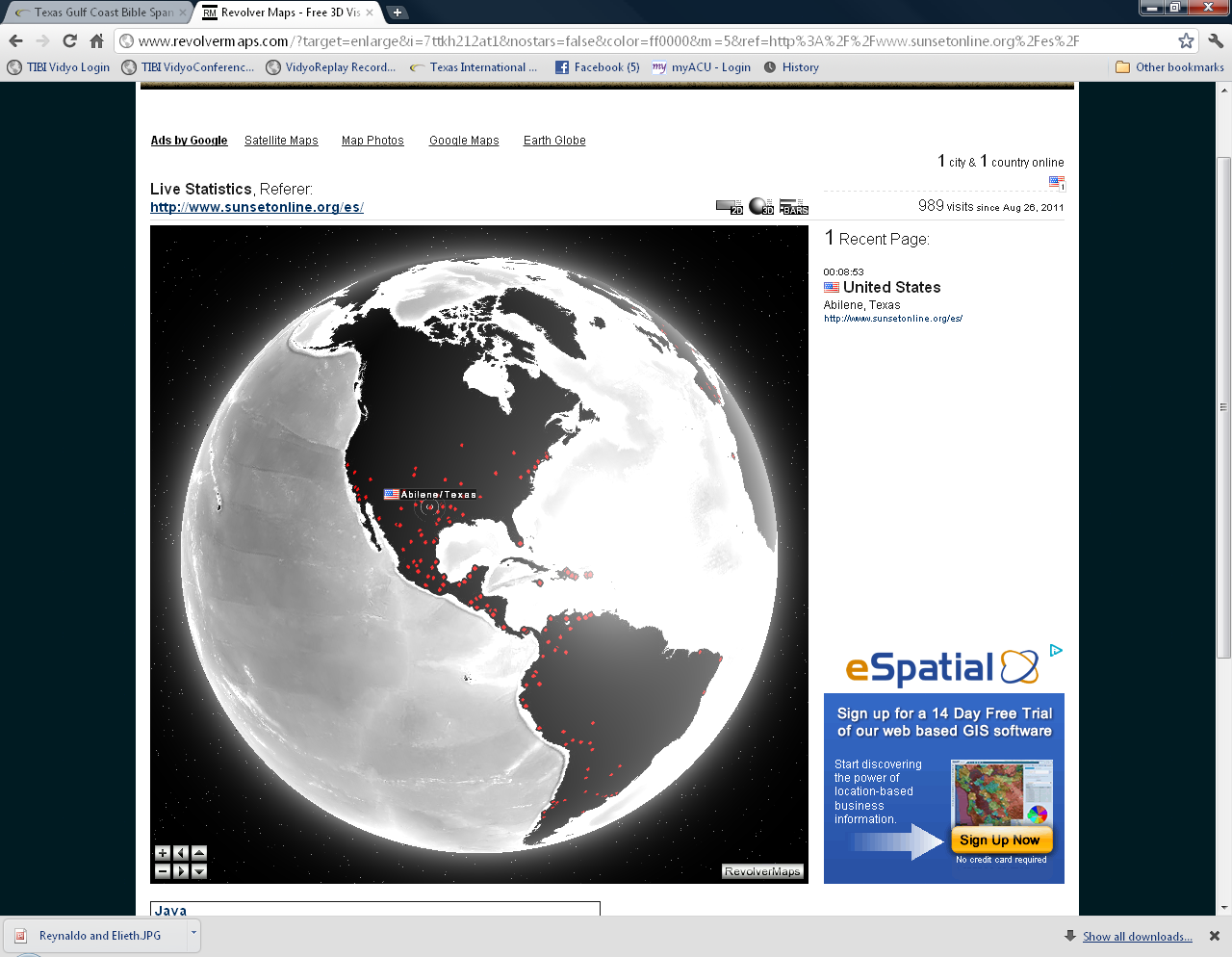 Discos duros para escuelas remotas
Para los sitios remotas donde no existe el acceso al internet, o es muy limitado, pusimos todos nuestros materiales en discos duros.
Facilitados y calificados por obreros locales
Actualmente hemos mandado 28 equipos a 12 países distintos.
En Cuba, por ejemplo, IBIT 
tiene más de 15,500 alumnos 
que han utilizado este formato.
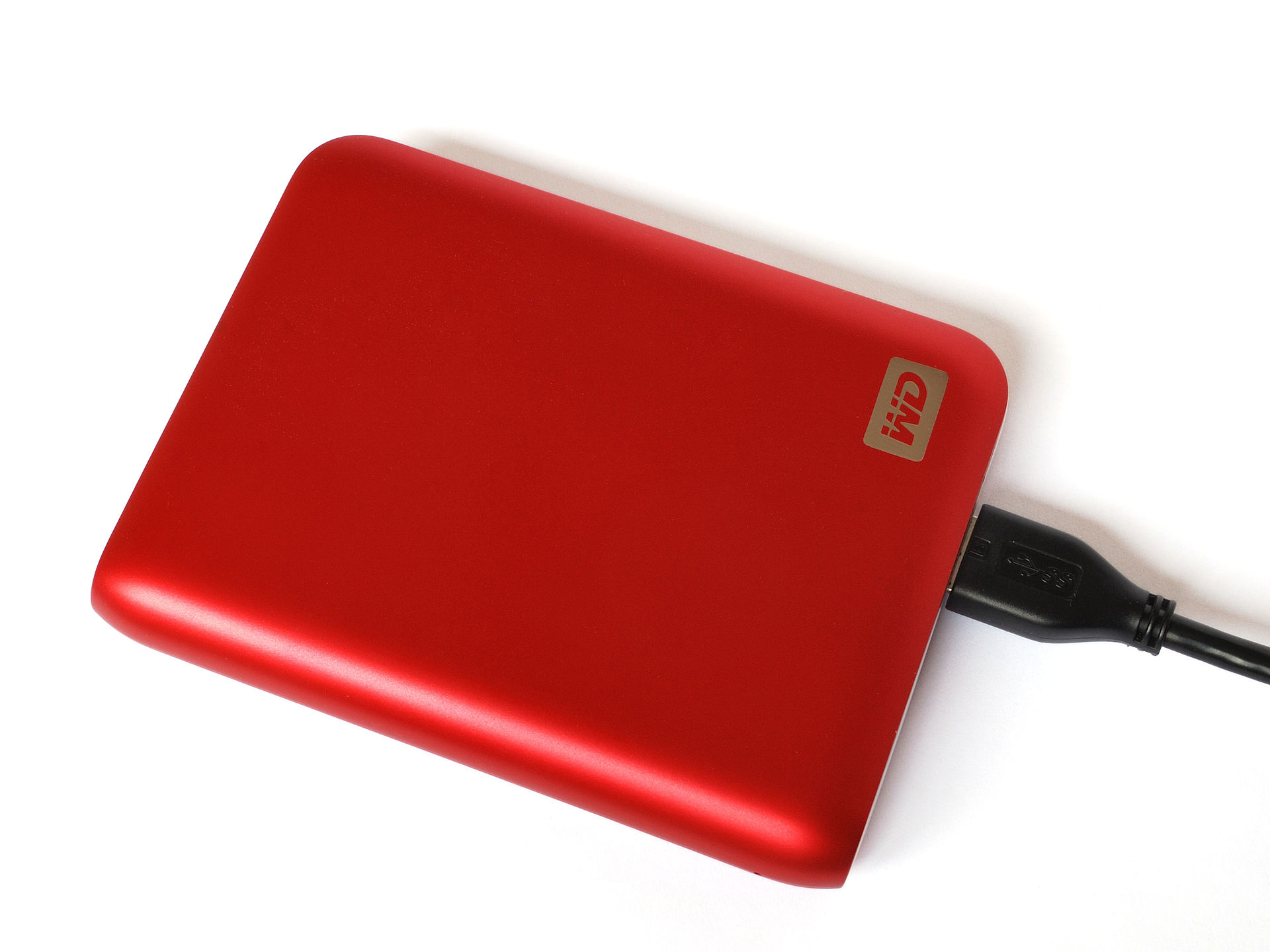 IBIT ya está en YouTube

https://www.youtube.com/c/InstitutoBiblicoInternacionaldeTexasIBIT

O

Busca “IBIT instituto”
 en la página de YouTube
Página de cursos en YouTube
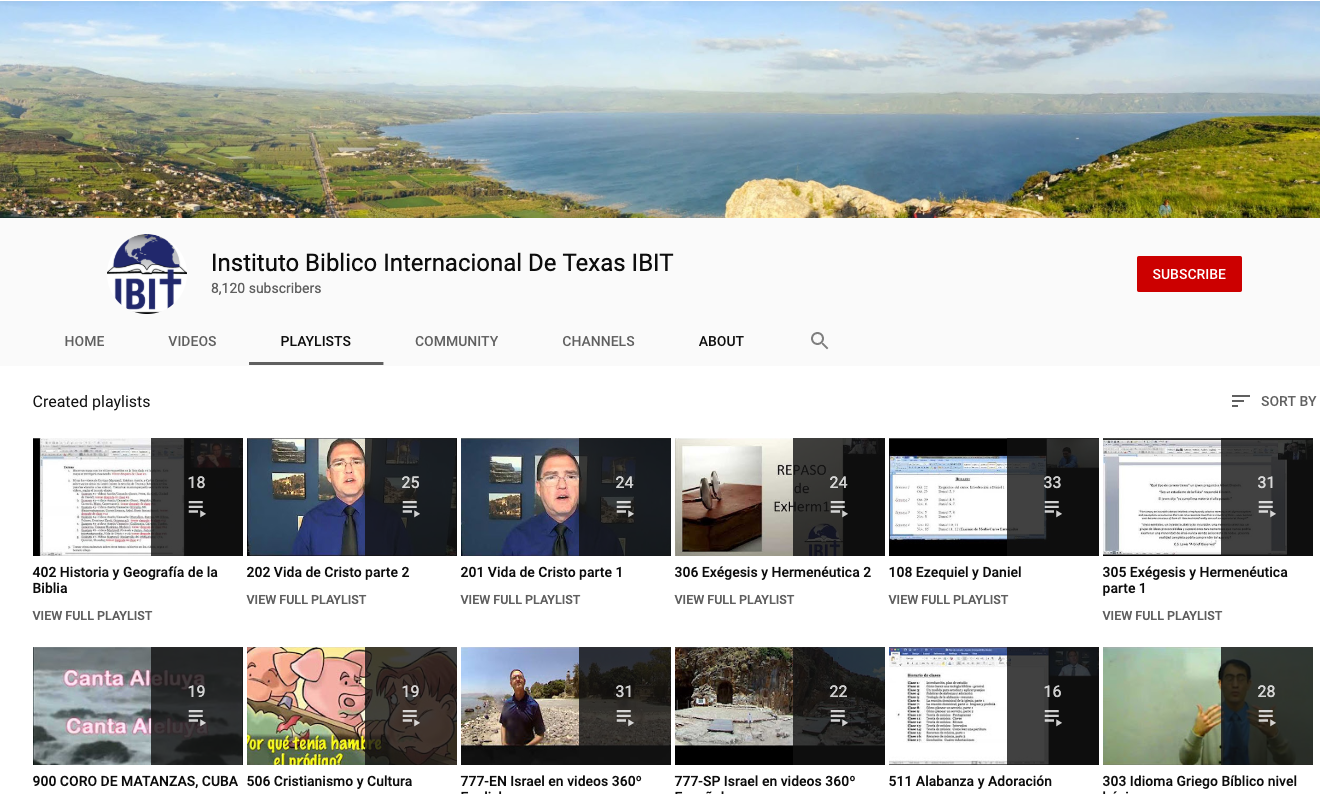 Desde abril 2015 en YouTube…
Más de 900 videos subidos
Más de 1.025.000 vistas
Más de 7,1 millones de minutos vistos
Más de 10.500+ suscritores
Acceso más fácil para algunos usuarios donde el internet es más limitado.
Nuevo sitio de IBIT
(ibitibi.org)
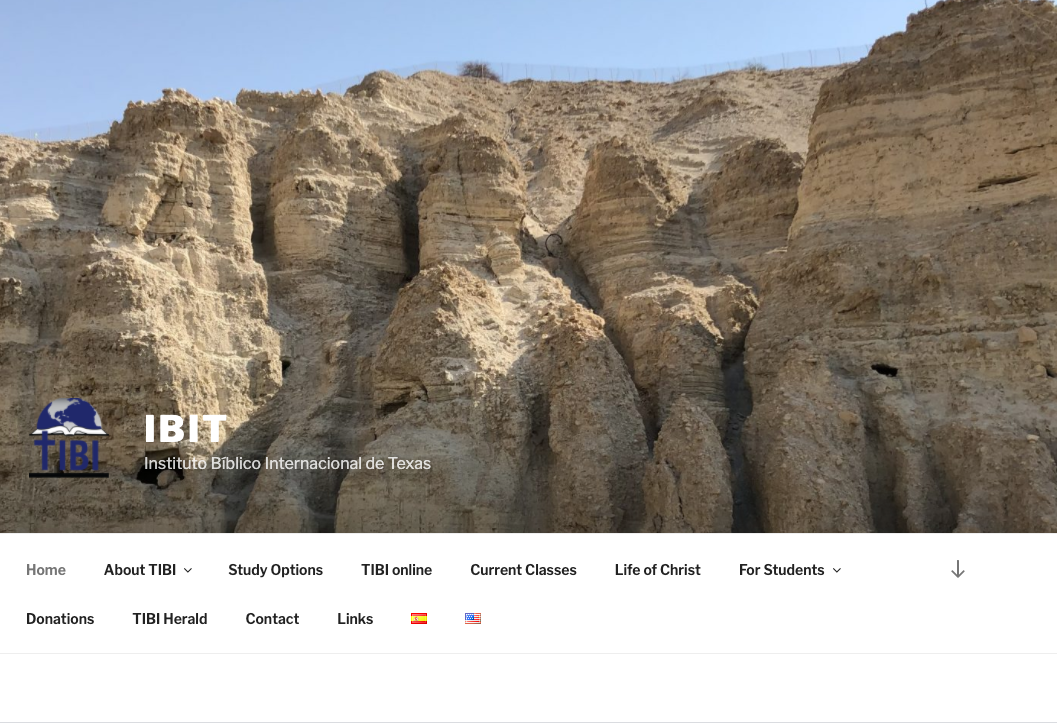 ¡		Se ofrece una nueva Maestría de 				Teología Práctica!

Junto con otras escuelas como la Escuela Quiteña de Estudios Bíblicos, en el otoño de 2018, empezamos a ofrecer un nuevo título de 12 cursos, para capacitar major a los ministros para trabajar en la iglesia local.  

Un total de 39 alumnos forman las primeras tres cohorts del programa; la primera cohorte debe graduarse en 2021.

Si desea más información, puede ir al sitio del programa en www.redinbi.org
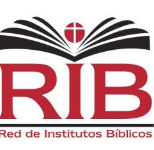 Nueva oportunidad en los países del Mediterraneo

Miles de personas convertidas de Islam.
IBIT está ubicado en la perfecta posición para entrenarlos, para que sigan conectados, aprendiendo. 
Hemos empezado a entrenar a algunos en el cristianismo básico, y la vida de Cristo.
Las personas como Farshad Shirazi son claves al éxito de este proyecto, como un nuevo curso que IBIT diseñó en Farsi. 

			Alumnos de Austria, 
			con Estaban Austin
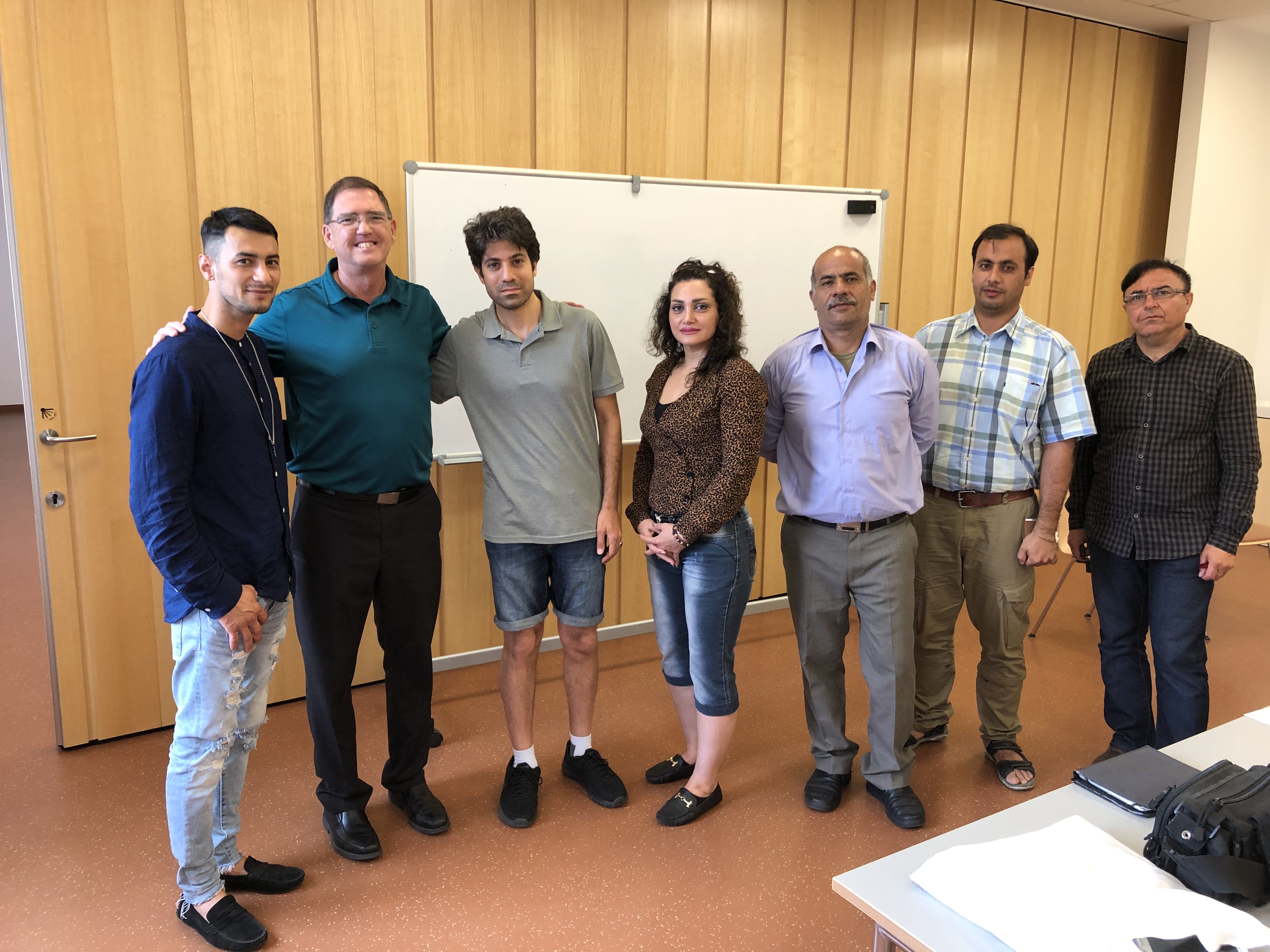 HISTORIAS MARAVILLOSAS DE CÓMO OBRA DIOS
En las cárceles en Cuauhtémoc, México, con Othoniel Gutierrez.
En los barrios de pandillas, aún en crisis nacional, a través de Isaac Torres en Venezuela
En Cuba a través de Tony y Liudmila Fernandez.

¿Qué más hará Dios ahora a través de ellos y otros?
Con la creatividad y el poder de Dios, somos como:

Gedeón, cuya debilidad Dios convirtió en fuerza.  
Estér, a quién Dios utilizó en el lugar y el tiempo indicado.  
Las plantas de mostaza, que crecen enormemente de una semilla pequeña.
¿Cómo puede ayudar usted?

Animo y oración. 
¡Visítenos!
Recomendar a alumnos posibles.
Apoyar con dinero a nuestros alumnos.
Contribuir a una beca ($100-700/mes)
Comprar disco rígido para sitios remotos ($70)
Formas para donar

Descargar el app de Zelle en su teléfono o tableta, y mandar dinero a montgomery.texasbible@gmail.com 
Pagar en línea a través de su banco (se puede repetir automáticamente cada mes.)
Paypal: Ir a http://ibitibi.org/es/2425-2, hacer clic en  Donate, y ponga su información (se puede repetir automáticalmente cada mes.)
Cheques normales
Regalos del testamento final.
IBIT:  Recursos e Información
Sitio del internet: www.ibitibi.org 
Maestría. www.redinbi.org 

Video cursos en línea:  ibitenlinea.org    
YouTube (cursos y videos de Israel) https://www.youtube.com/c/InstitutoBiblicoInternacionaldeTexasIBIT
Facebook  https://www.facebook.com/IBIT-y-Sunsetonline-111879462197567/?fref=ts 
Twitter  https://twitter.com/IBITcursos
INSTITUTO BÍBLICO INTERNACIONAL DE TEXAS
ESTEBAN AUSTIN 
slaustin@cebridge.net  



KEVIN MONTGOMERY
montgomery.texasbible@gmail.com
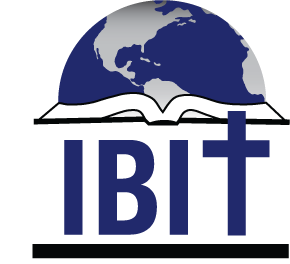 1502 Avenue I
O P. O. 1501
South Houston, Texas, 77587
	(713) 910-2819